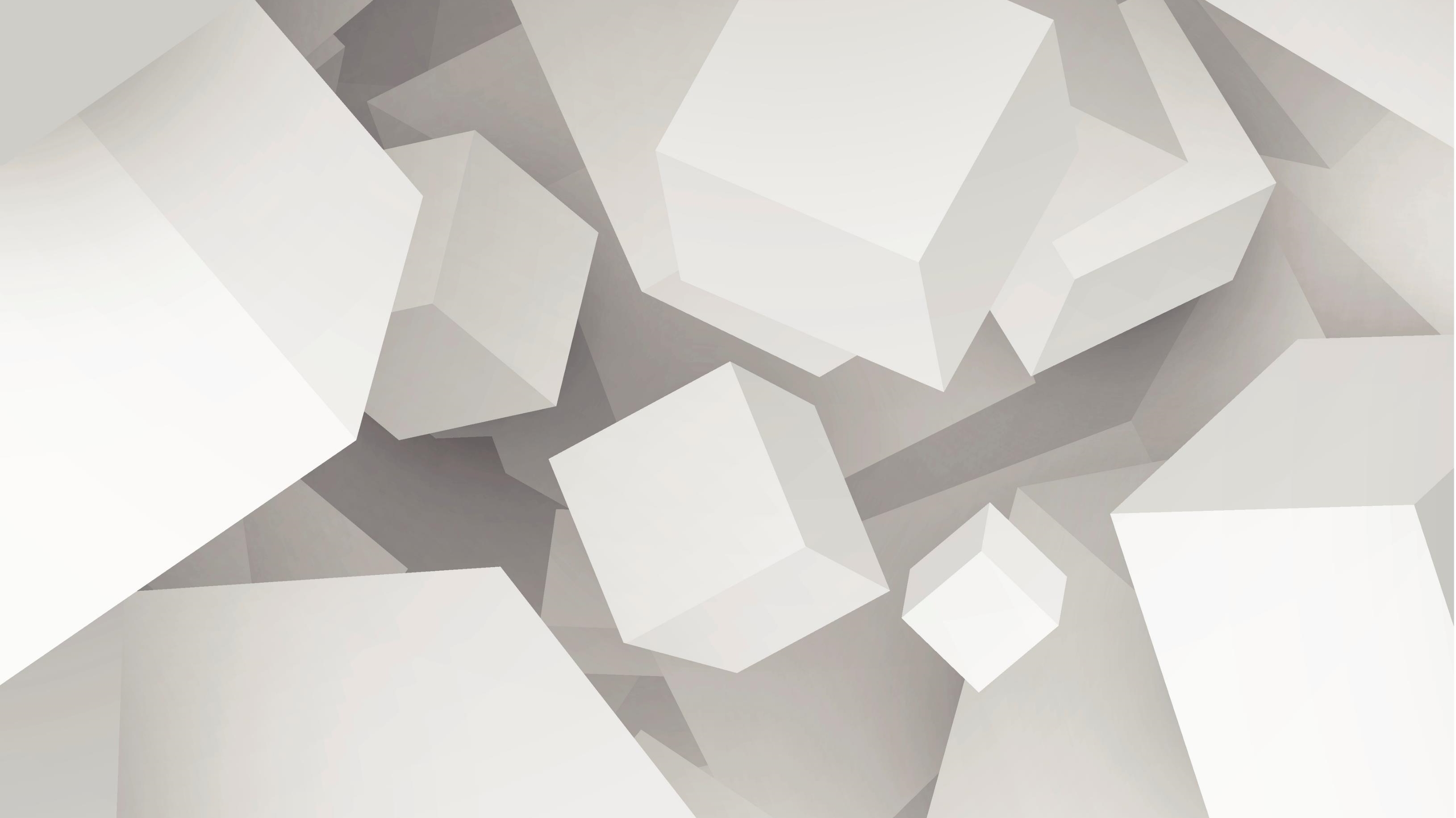 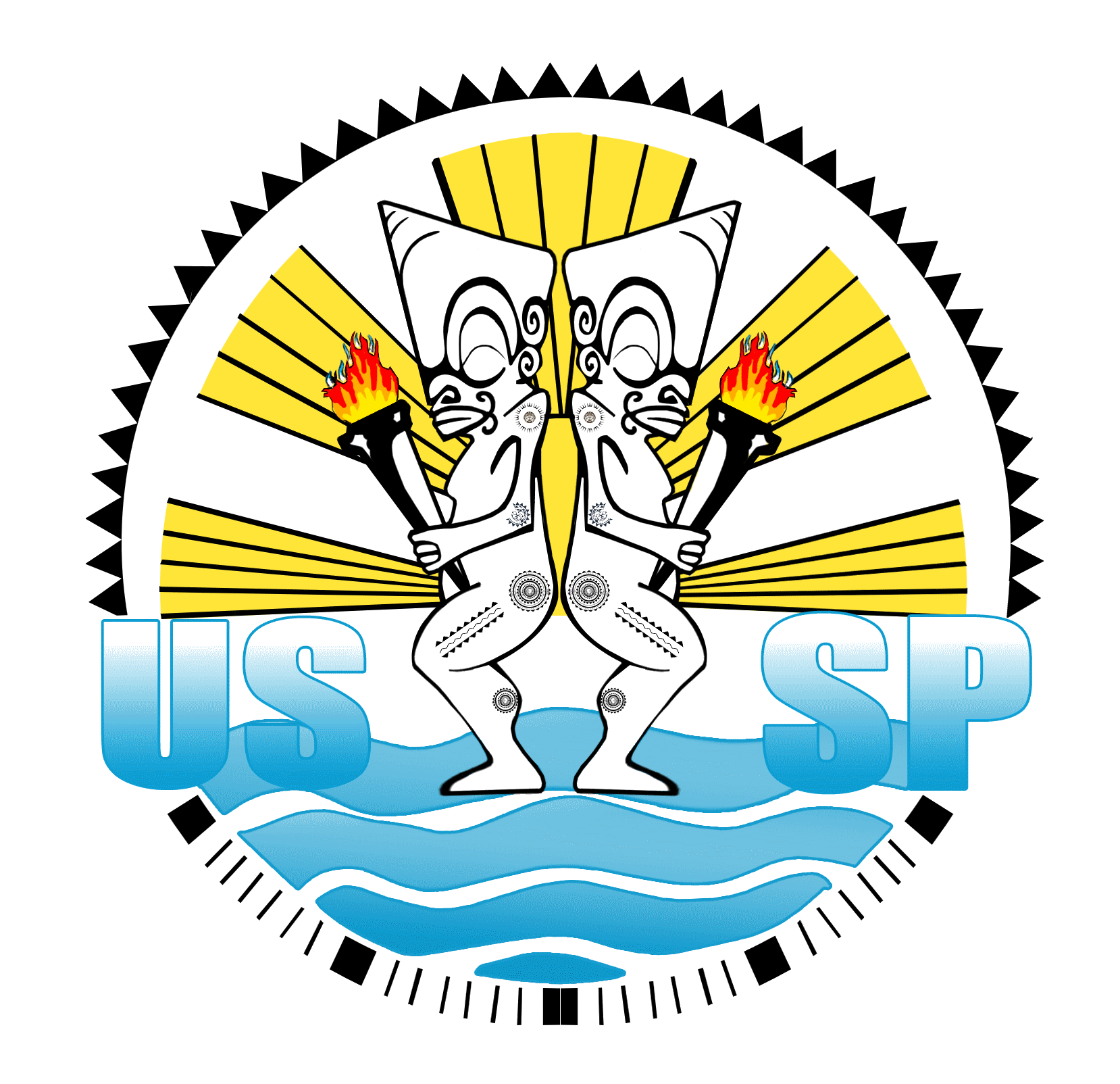 JE SUIS TRESORIER DE L’AS
direction USSP François
87783950 – dir.ussp@education.pf
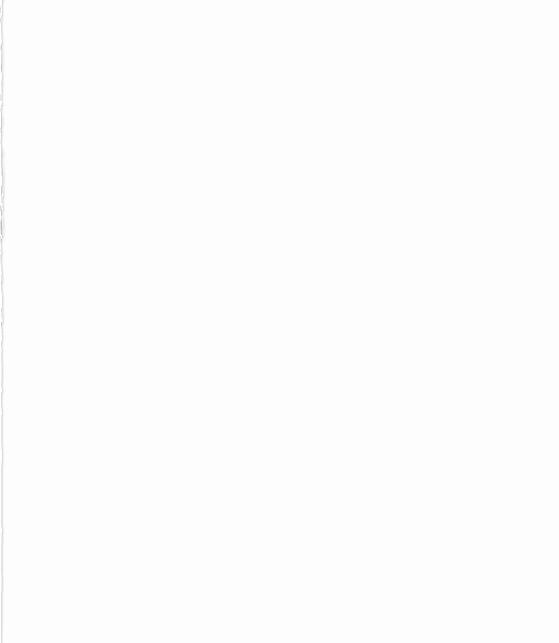 ÉLECTION DU TRÉSORIER EN RÉFÉRENCE AU CODE DE L’ÉDUCATION ARTICLE R552-2. 

ÉLU PAR LE COMITÉ DIRECTEUR DE L’ASSOCIATION SPORTIVE, DOIT ÊTRE MAJEUR. 
UN TRÉSORIER ADJOINT PEUT ÊTRE DÉSIGNÉ (ÉLÈVE, PARENT, AUTRE ENSEIGNANT..) 

MISSIONS: LE RÔLE DU TRÉSORIER : -
-  veille à une bonne gestion de la trésorerie 
- doit pouvoir justifier toutes les écritures du cahier de compte, enregistre les opérations sur un fichier Excel ou autre 
-organise l’archivage des documents (factures, relevés de compte) 

Le trésorier signe les chèques individuellement ou conjointement avec le président
LE RÔLE DU TRÉSORIER
LE PROJET DE BUDGET
• Il tient compte de toutes les actions mentionnées dans le projet de l’AS 
• Il fait partie du projet de l’AS donc il doit être DISCUTÉ au sein de l’équipe EPS et en liaison avec les membres du bureau 
• Il est PRÉVISIONNEL donc MODIFIABLE 
• Il est UTILE au moment des demandes de subventions 
• Il est forcément ÉQUILIBRÉ 
De la même manière il est important de préparer le projet de budget d’une action particulièrement importante

BUDGET PREVISIONNEL 2023/2024 – AS X COLLEGE XX
LE BILAN FINANCIER
•Le bilan financier est effectué en fin d’exercice, il est présenté au CE et à l’AG de l’association sportive 
•Il est positif ou négatif 
•Pour le bilan, les opérations financières peuvent être regroupées en différents chapitres: 








•Le résultat peut être cumulé avec le solde du compte en banque de début d’exercice. 
• Résultat exercice année N + Solde de compte en début d’exercice = Fonds disponibles 
•Les fonds disponibles peuvent être conservés en l’état pour constituer une réserve mais une partie de ces fonds peut être imputée au projet de budget de l’année suivante.
Résultat de l’exercice = Total recettes - Total dépenses. 
Il peut s’avérer excédentaire (positif) ou déficitaire (négatif)

Dans l’exemple : 
Résultat excédentaire de 95 000 xpf
LE CAHIER DE COMPTE
•Le cahier de compte permet d’enregistrer toutes les écritures relatives aux entrées et sorties d’argent et de faire le rapprochement des opérations avec la banque 



•Exemple de tableau d’écritures comptables
•La colonne pointage permet de voir dans le fichier des écritures que l’opération a été enregistrée par la banque (apparait sur le relevé bancaire)
Les associations sportives peuvent prétendre recevoir des subventions particulières de différents partenaires: 
• L’établissement scolaire 
• La commune ou collectivité de communes
• La MATJS pour les projets Impact 2024
 •Le Fonds FEBECS (avant juin 2024 pour les déplacements en 2024, site DJS)
• La direction de la santé (Projet Ora Mai tai avant le 31 janvier)
• Le fond de solidarité USSP (AS en difficulté financière) • D’autres associations
• l’USSP en co-financement dans le cadre de projets (Championnats France, étrangers, ISF, génération 2024 etc) mais pas pour des remboursements de transports hors compétition (entrainements AS)
• l’USSP dans le cadre des déplacements inter îles (hébergement pris en charge par l’USSP mais pas la restauration qui reste à la charge des AS
LES DEMANDES DE SUBVENTION
 Toujours en adéquation avec le projet de l’AS 
 Cohérentes avec les thèmes porteurs de l’organisme sollicité 
 Toujours accompagnées du projet de budget équilibré MAIS la somme demandée ne représente jamais 100% du budget du projet 
 Si la demande est abondée, nécessité de transmettre à l’organisme financeur un bilan financier des actions réalisées 
ÉLÉMENTS NÉCESSAIRES A LA DEMANDE 
 Statut de l’AS, dernier PV d’AG, dernier bilan financier, budget prévisionnel de l’AS ou de l’action pour laquelle la subvention est demandée, numéro TAHITI, RIB